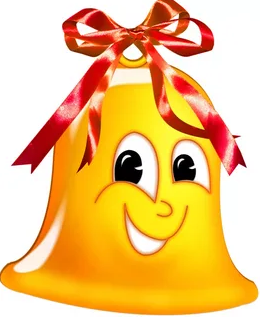 Прозвенел уже звонок,Начинается урок!
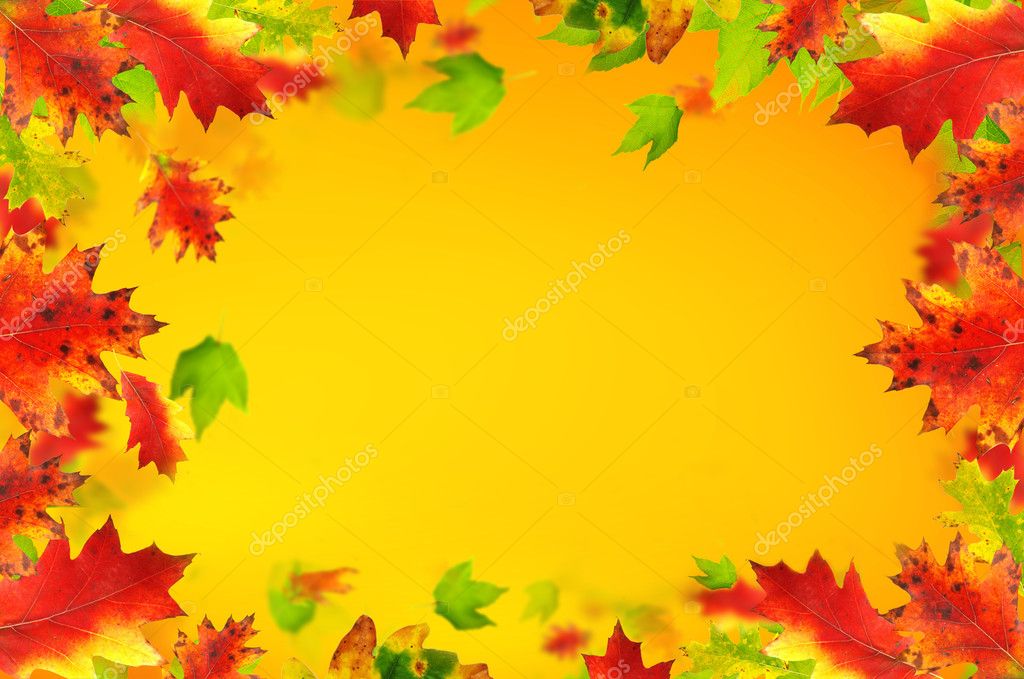 ОСЕНЬ
ОКТЯБРЬ
Среда16
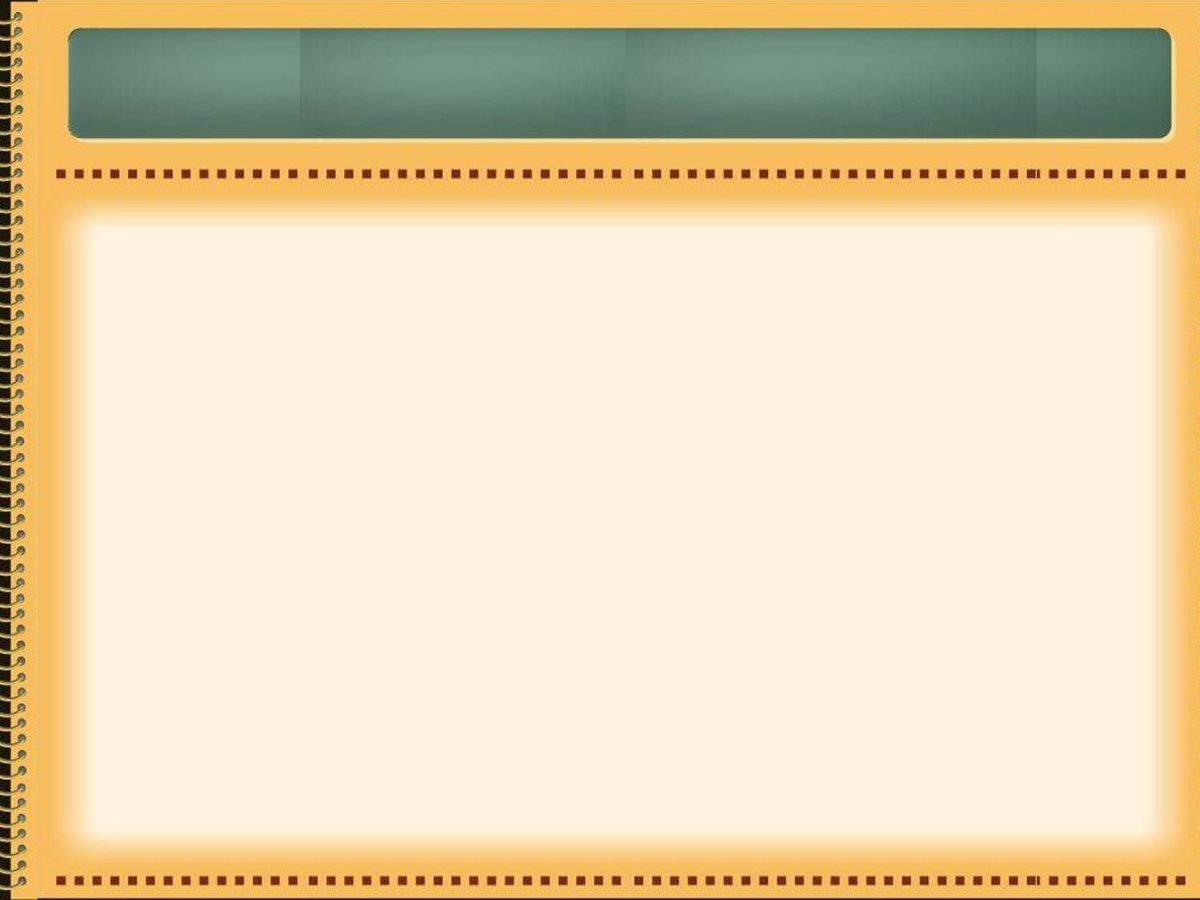 2 урок
Коррекционный урок
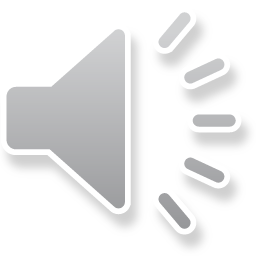 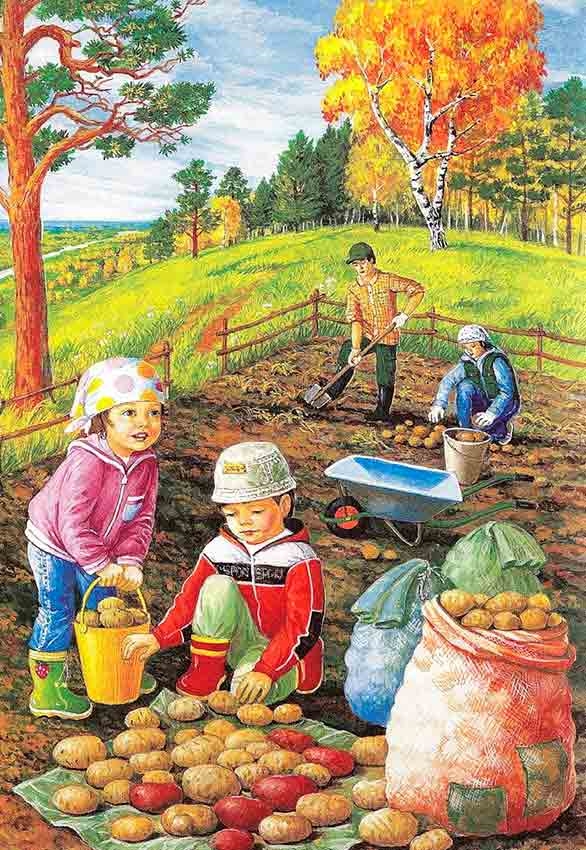 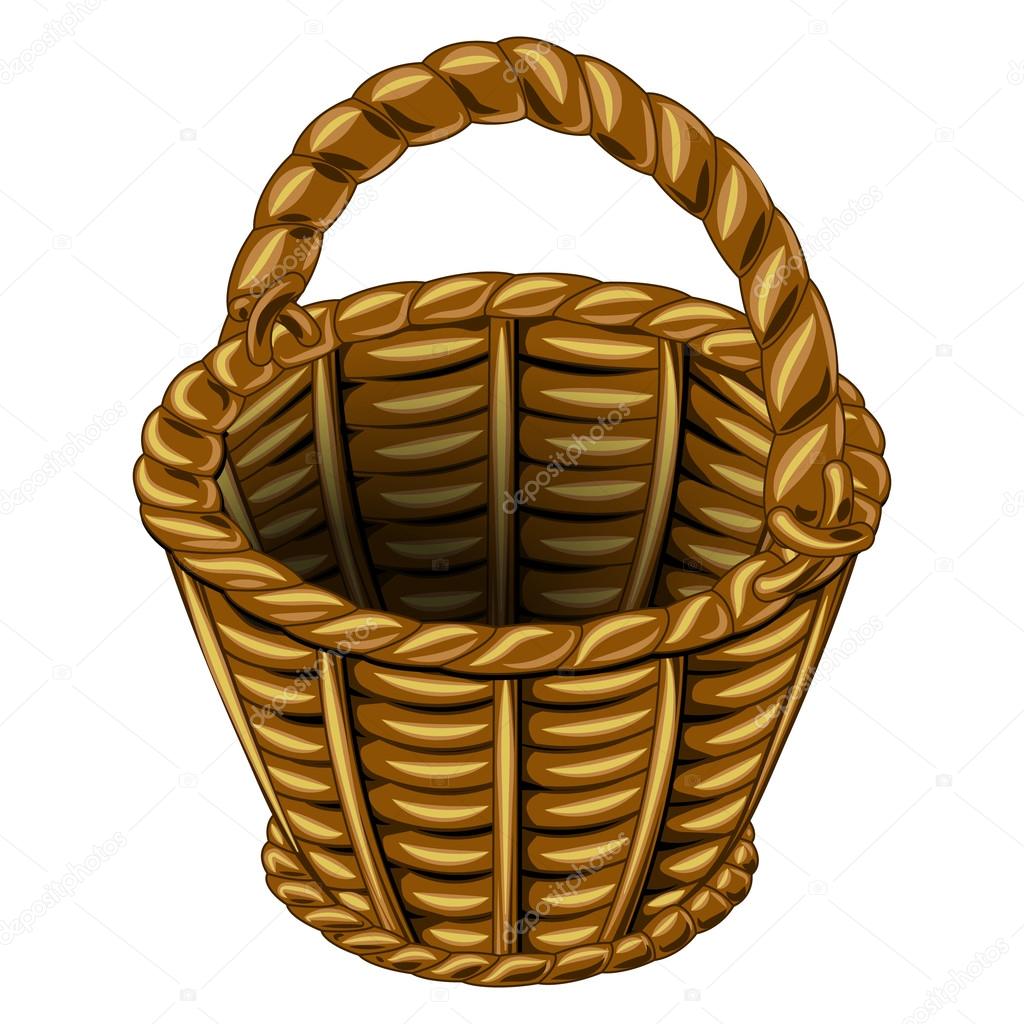 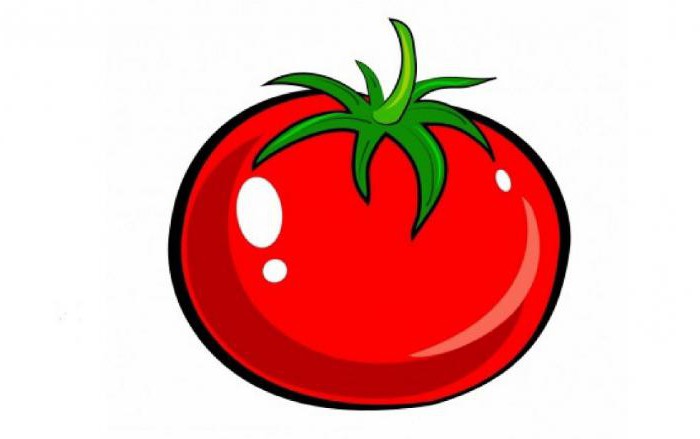 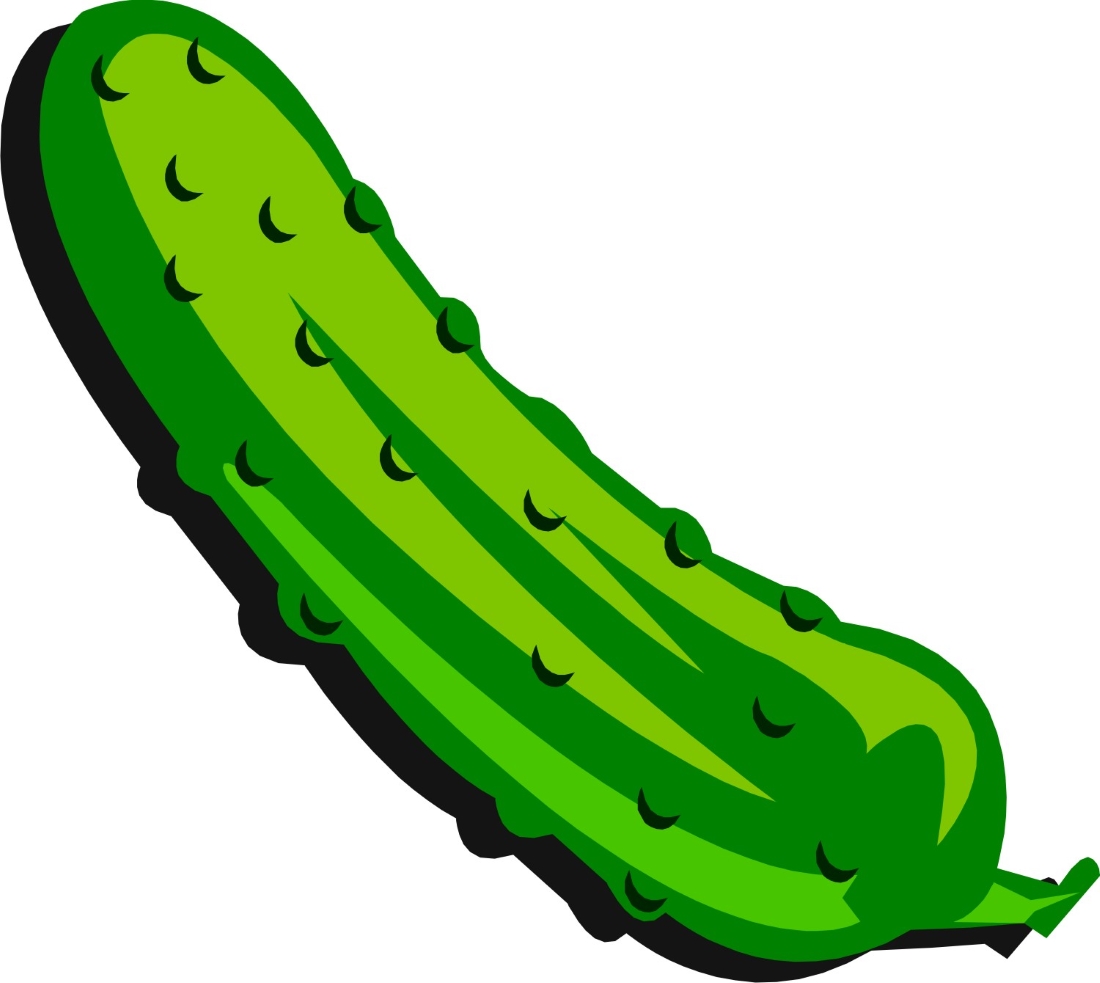 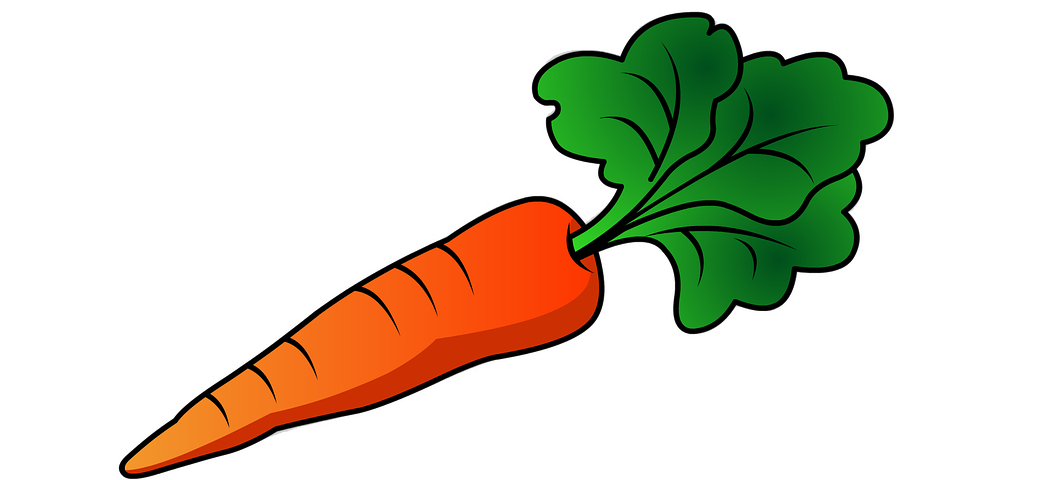 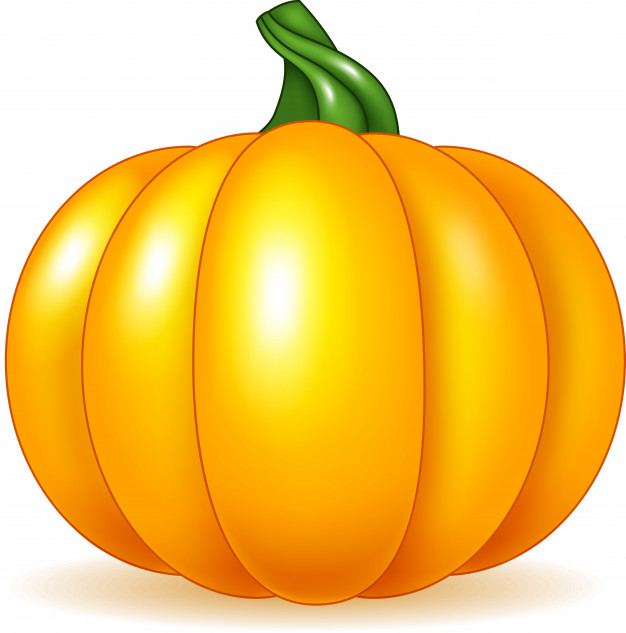 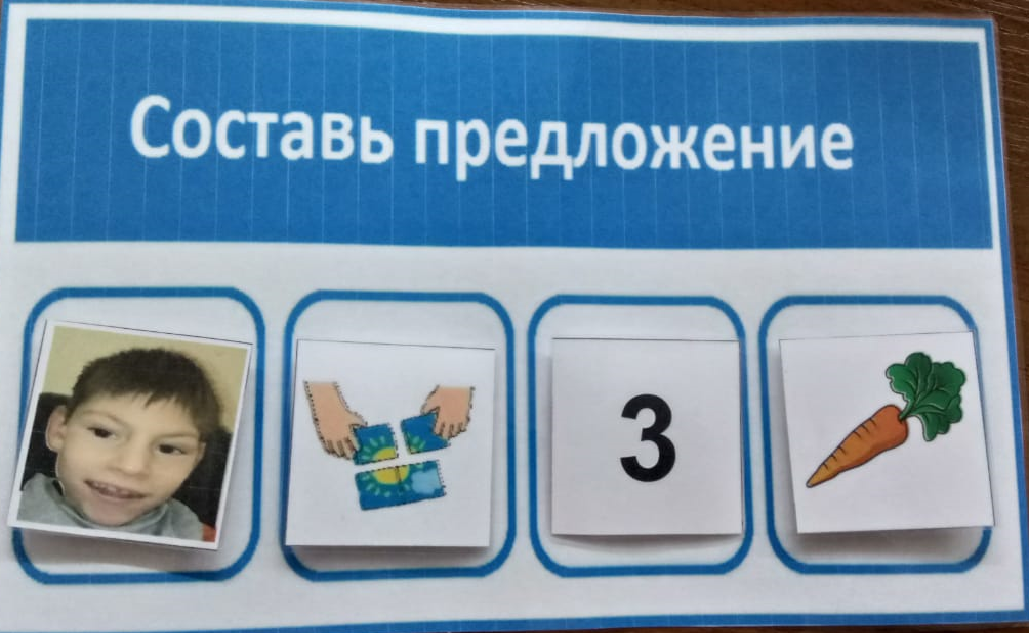 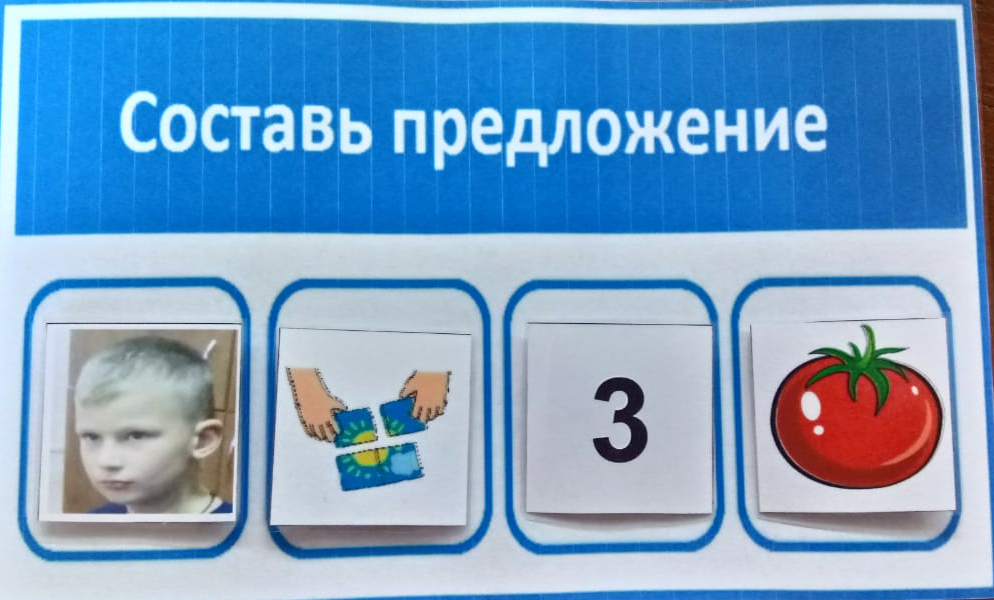 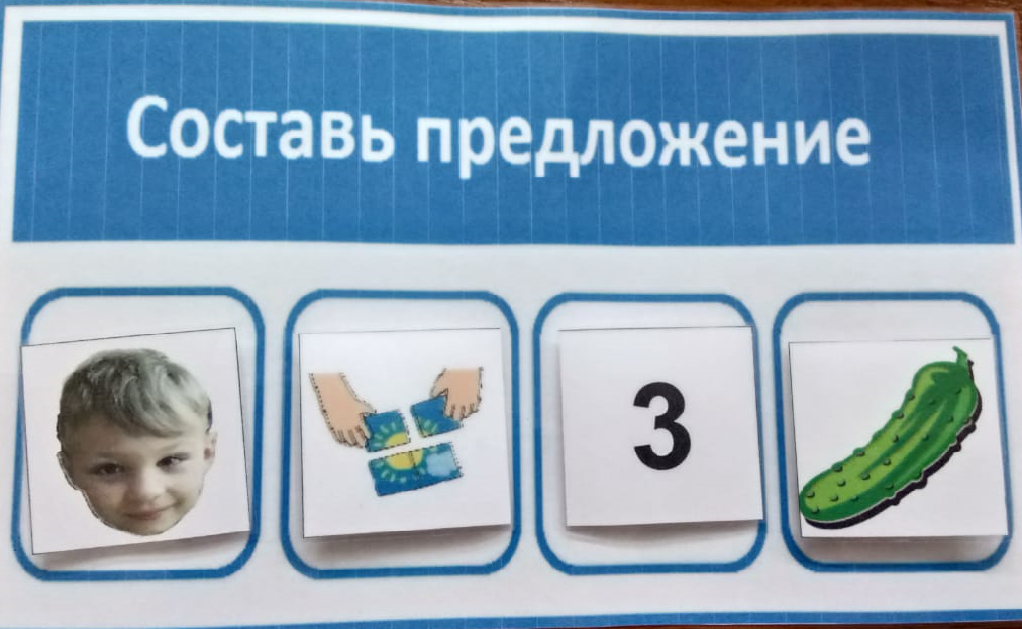 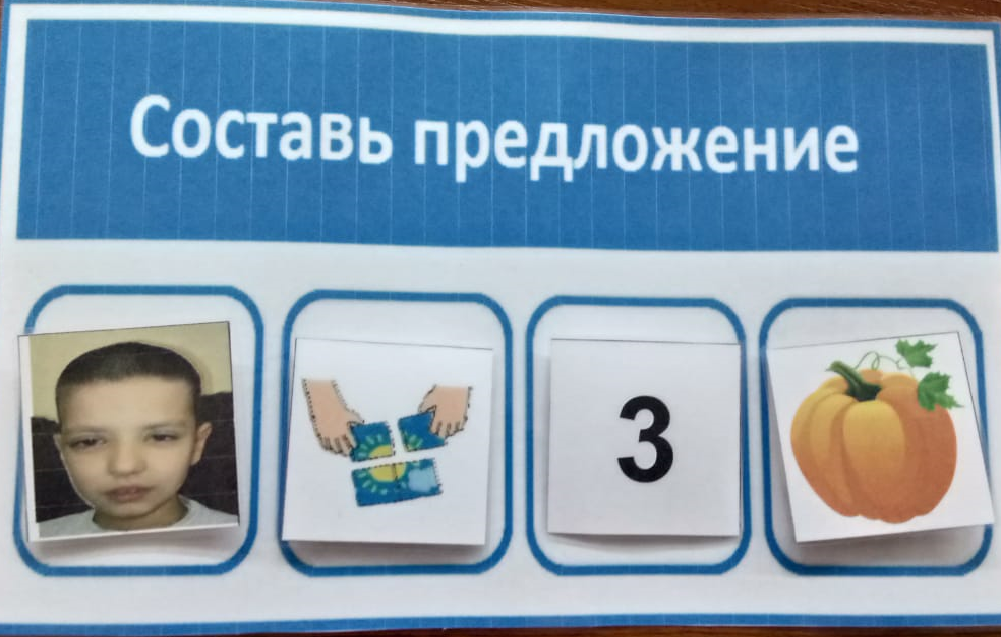 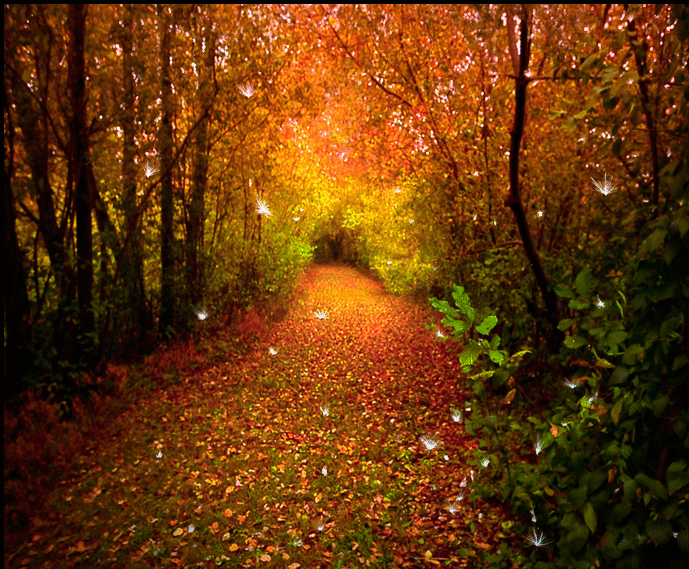 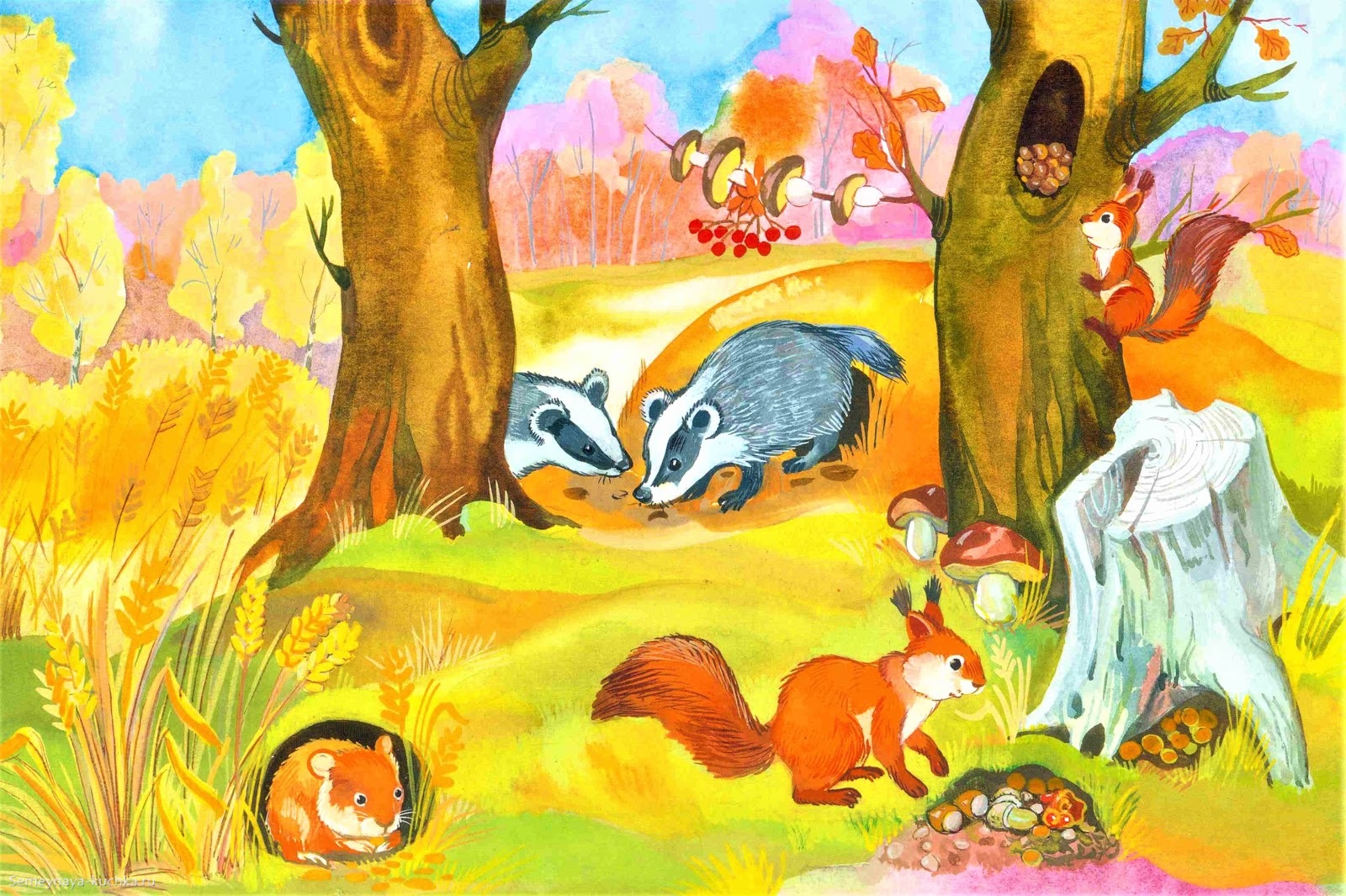 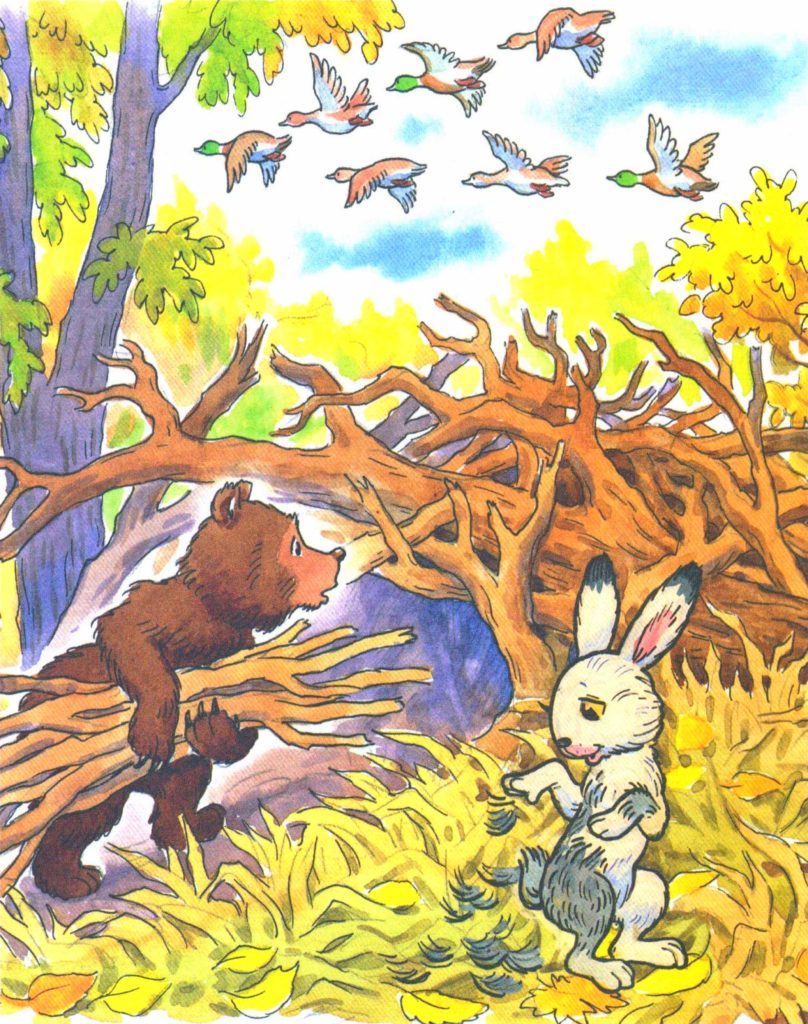 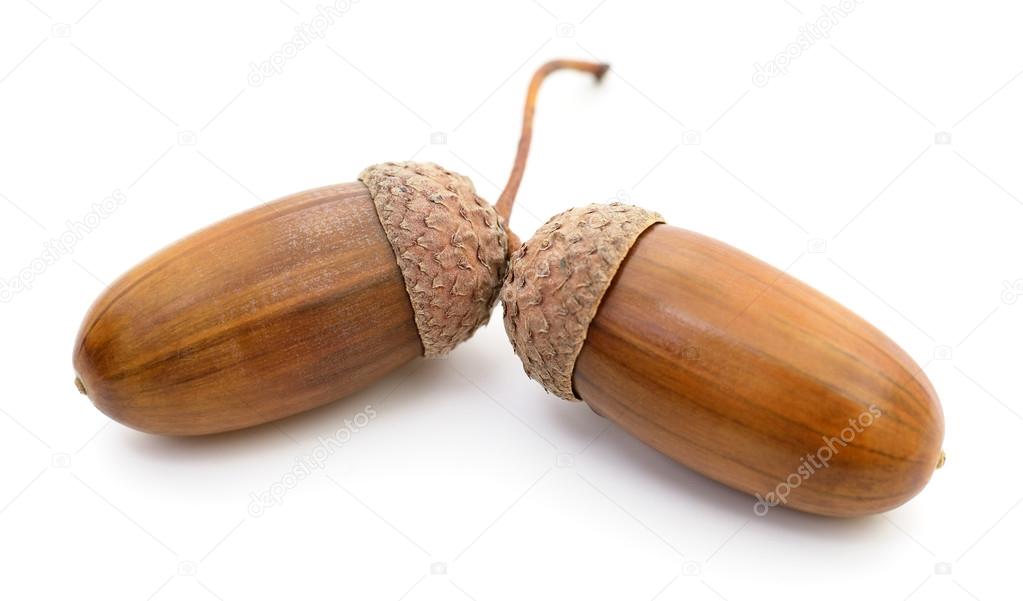 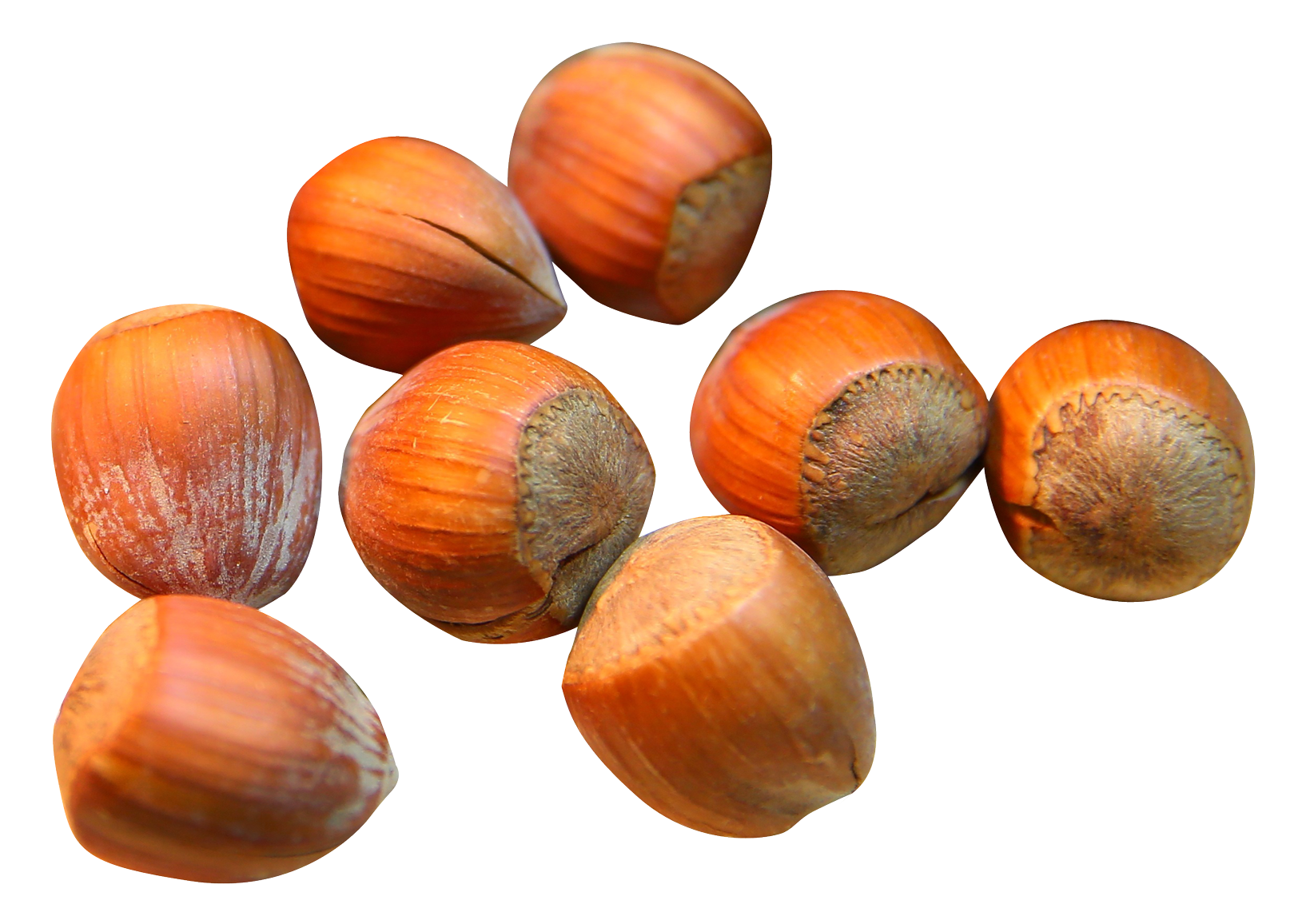 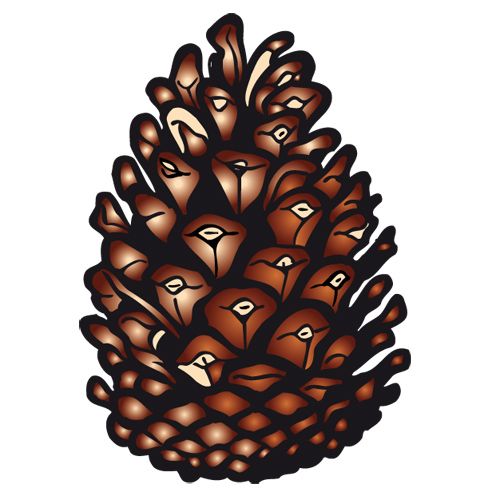 ОВОЩИ
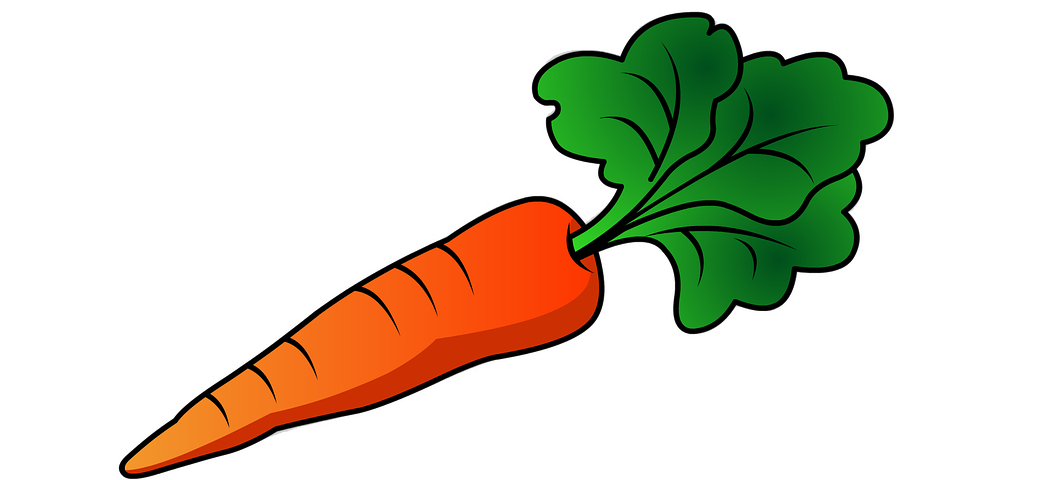 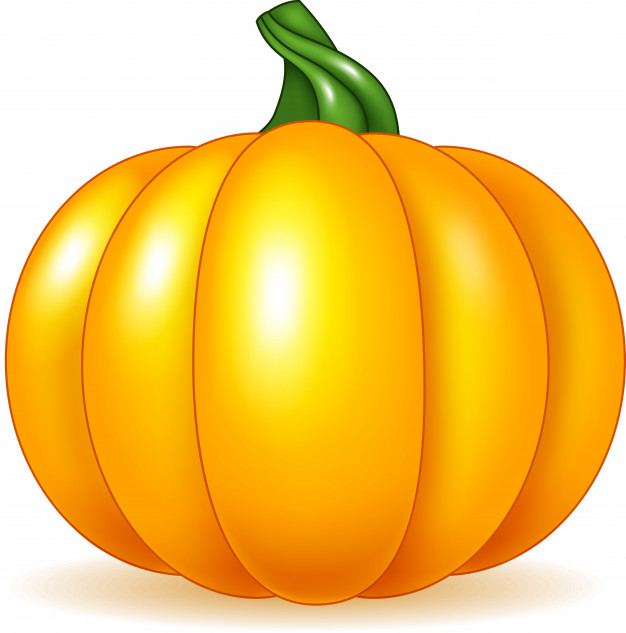 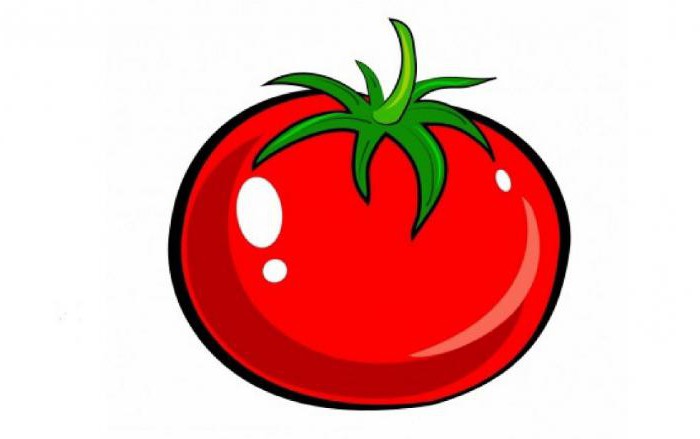 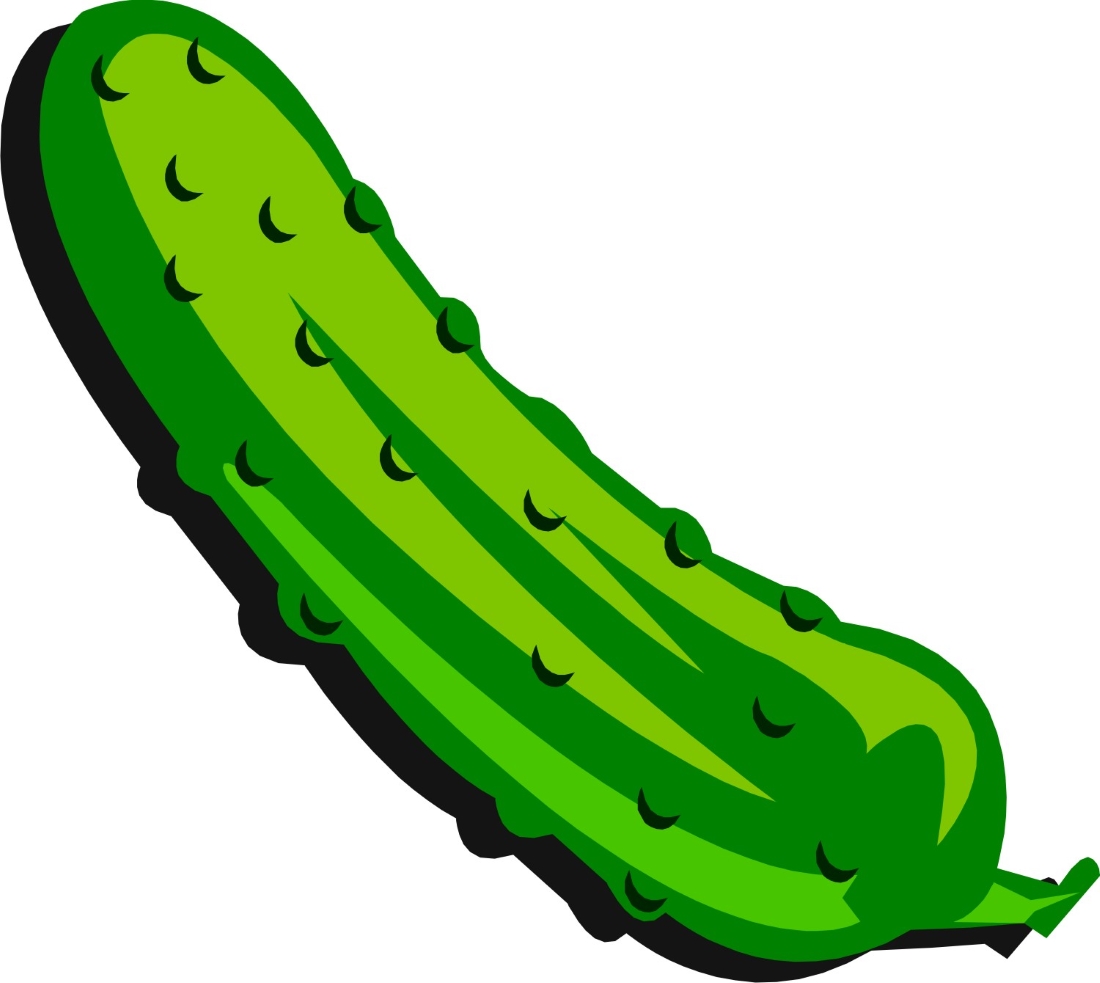 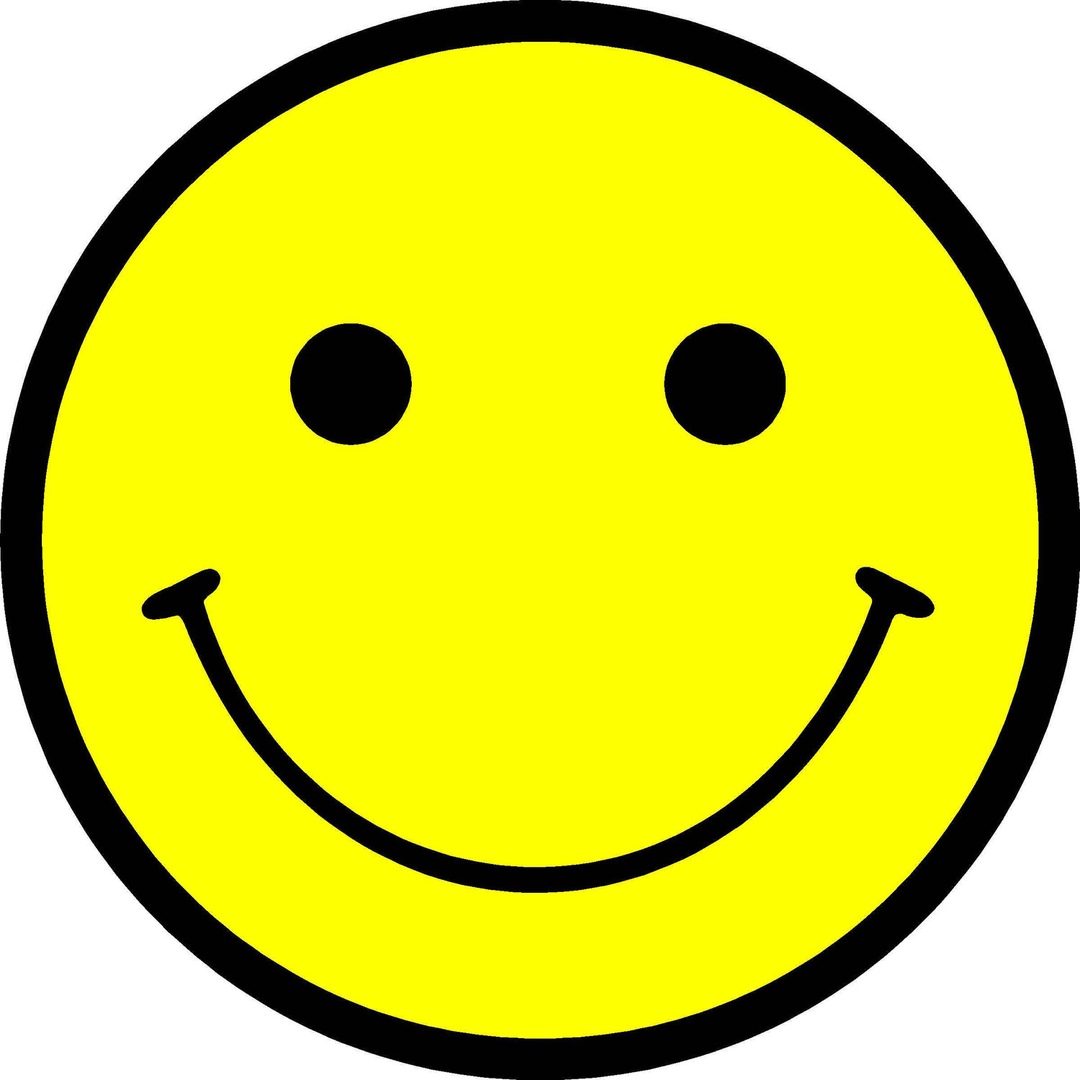